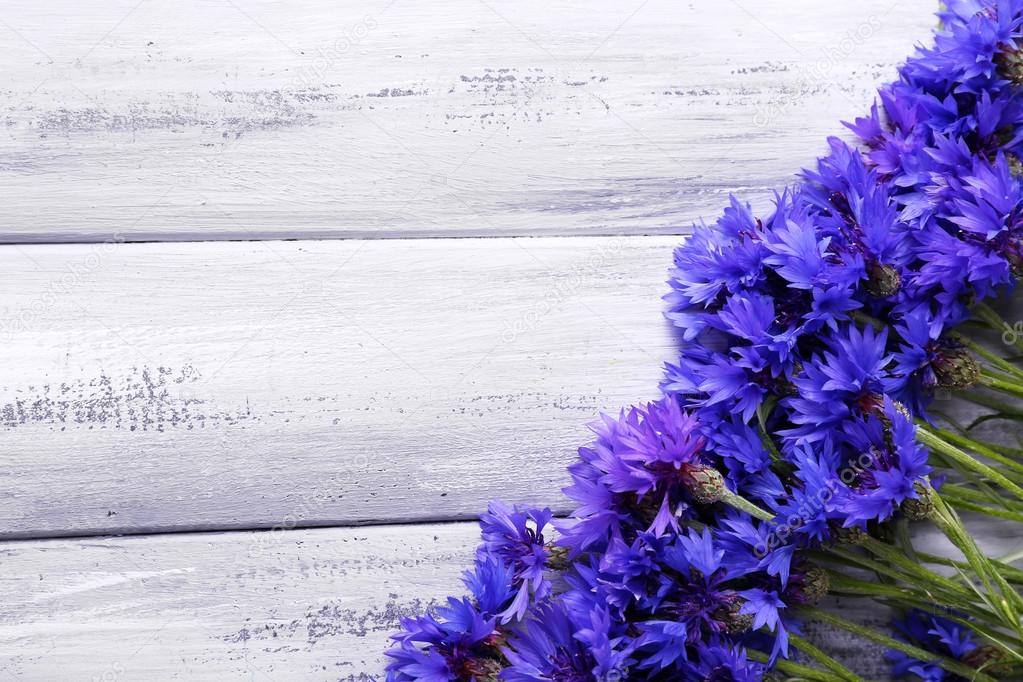 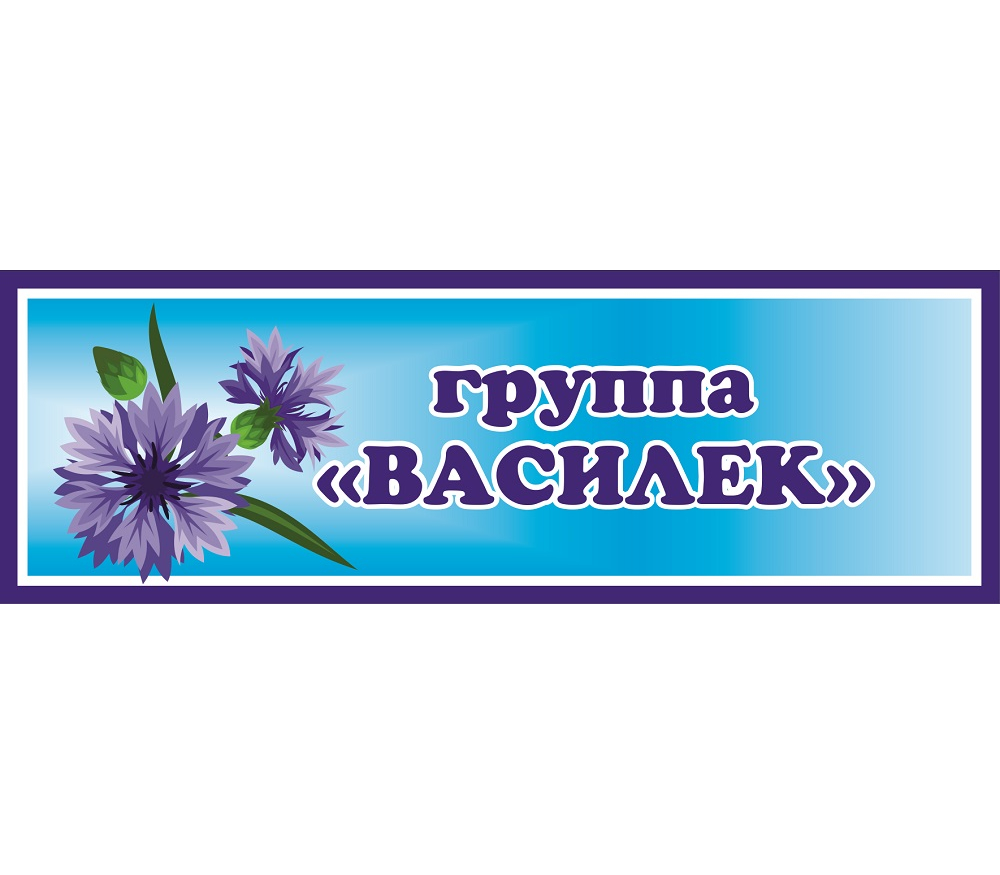 Вас приветствовать мы радыВ нашей группе «Василёк».Мы расскажем и покажем,Как интересно тут живём.В нашей группе живут 15 ребят:  6 отважных мальчиков и 9 симпатичных девочки.

Группу, где царит уют,
«Василёк» у нас зовут.
Не успеешь сделать шаг, 
Как детишки окружат
И расскажут, как живут, 
Как рисуют и поют: 
«В нашей группе хорошо!
Мы придем сюда еще!
И девиз у нас простой:
ДРУГ ЗА ДРУГА МЫ ГОРОЙ!»
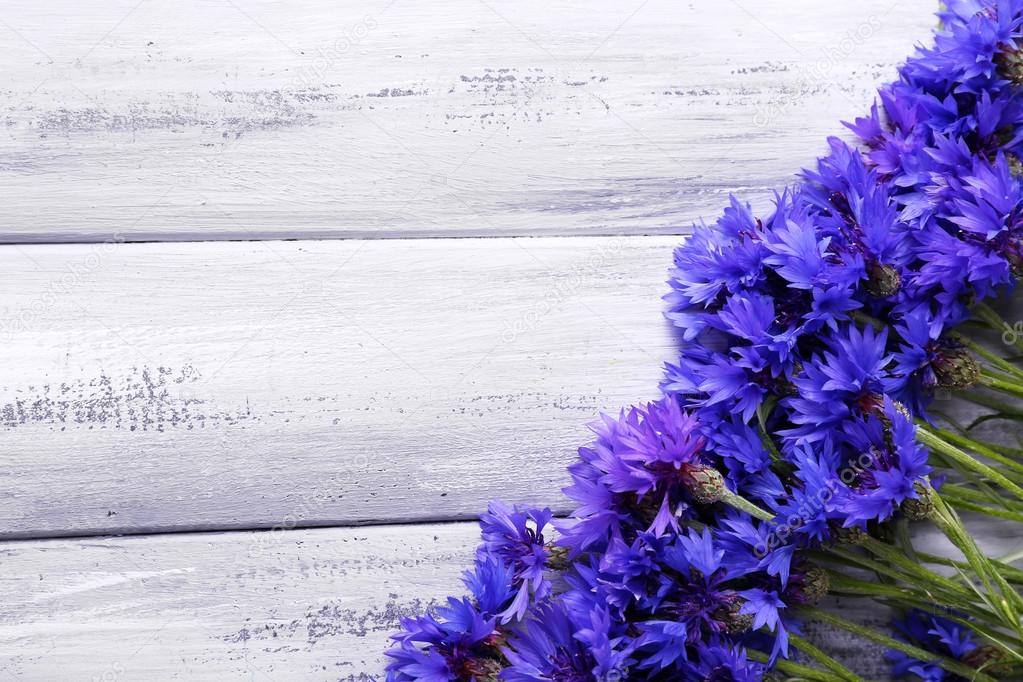 Воспитатели группы очень ждут своих ребят и они об этом знают и бегут скорее в сад
.
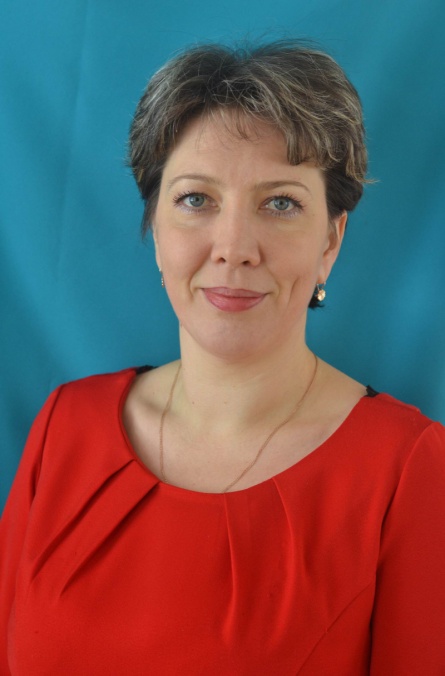 Куликова 
Ирина 
Николаевна, 
педагог
1 кв. кат.
Ермушева
                      Ирина 
Валерьевна,
                                     педагог
                                       1 кв. кат.
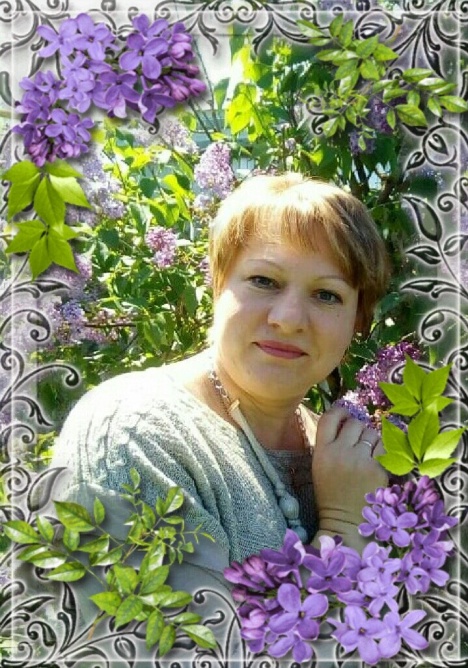 Помощник воспитателя
Дуленова Татьяна Александровна
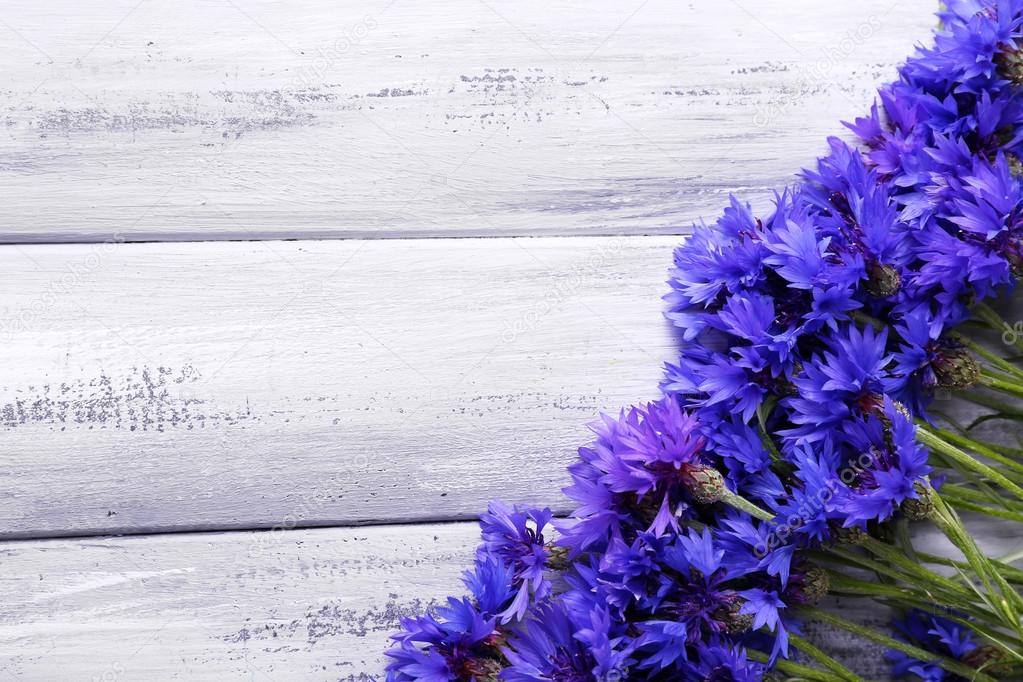 «Для вас, родители»!
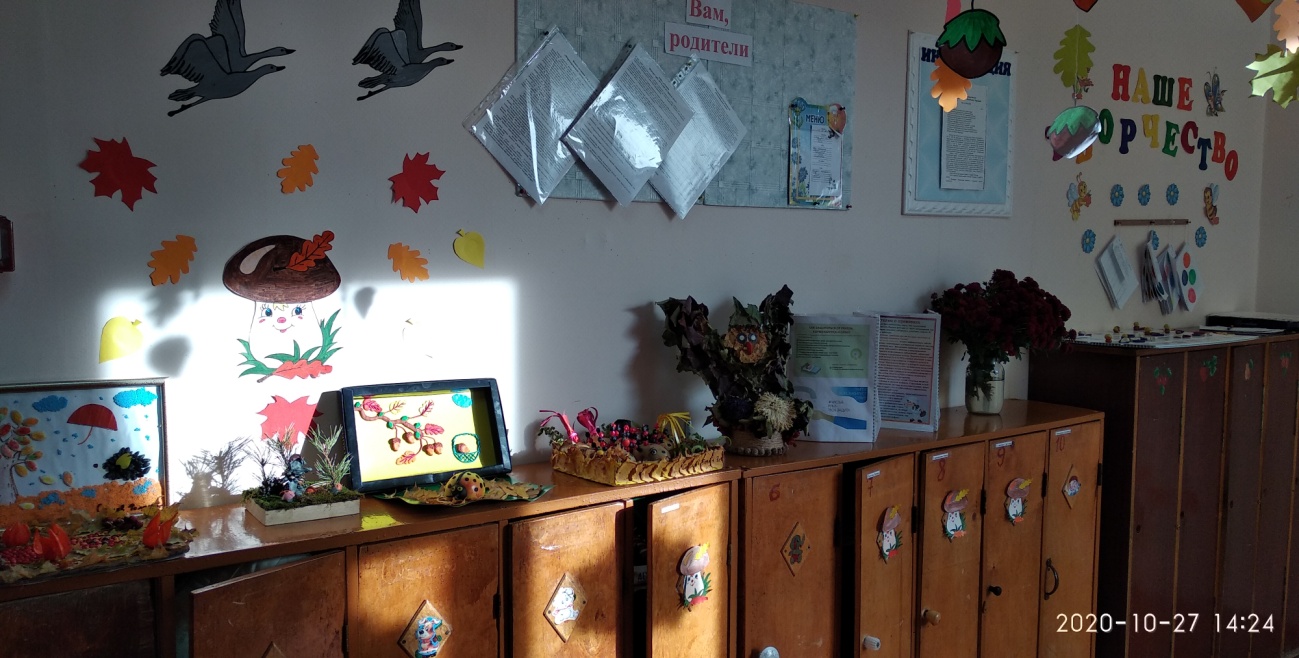 Дружно выстроившись 
в ряд, 
Наши шкафчики стоят
Нас тепло встречают-
Вещи принимают.
А вот нашей маме,
Да и папе тоже
«Уголок родительский»
Здорово поможет: 
«Мамы и папы!
Прочтите внимательно!
Это сгодится вам обязательно!»
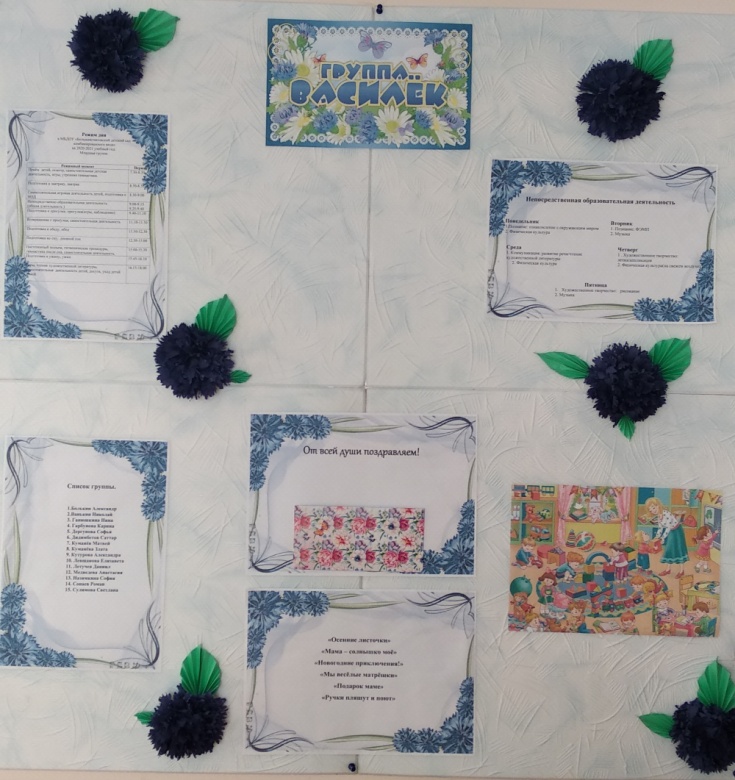 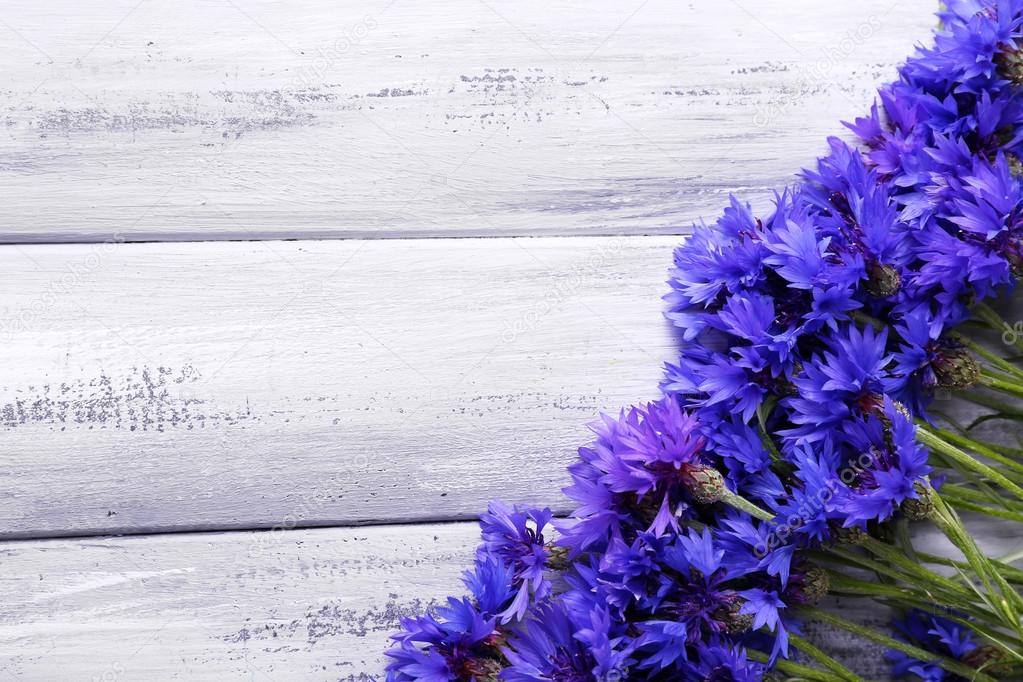 Уголок «В гостях у сказки»
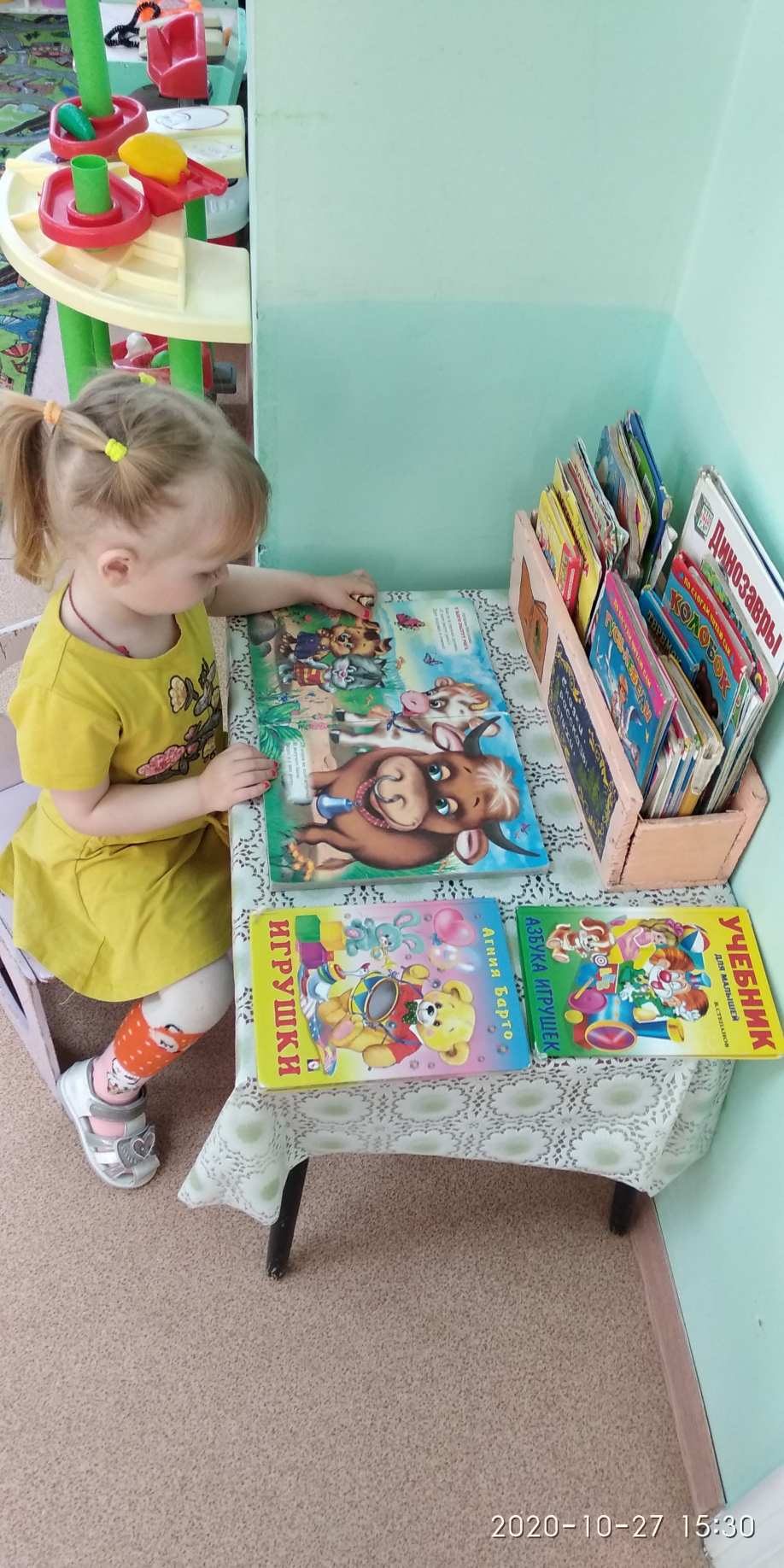 Здесь есть книжки про ребят,
Про щенят, про поросят,
Про лисичку, про зайчонка,
И пушистого котенка.
Про цыпленка и утят,
Про корову и телят…
Всё рассмотрим, прочитаем, 
Очень многое узнаем!
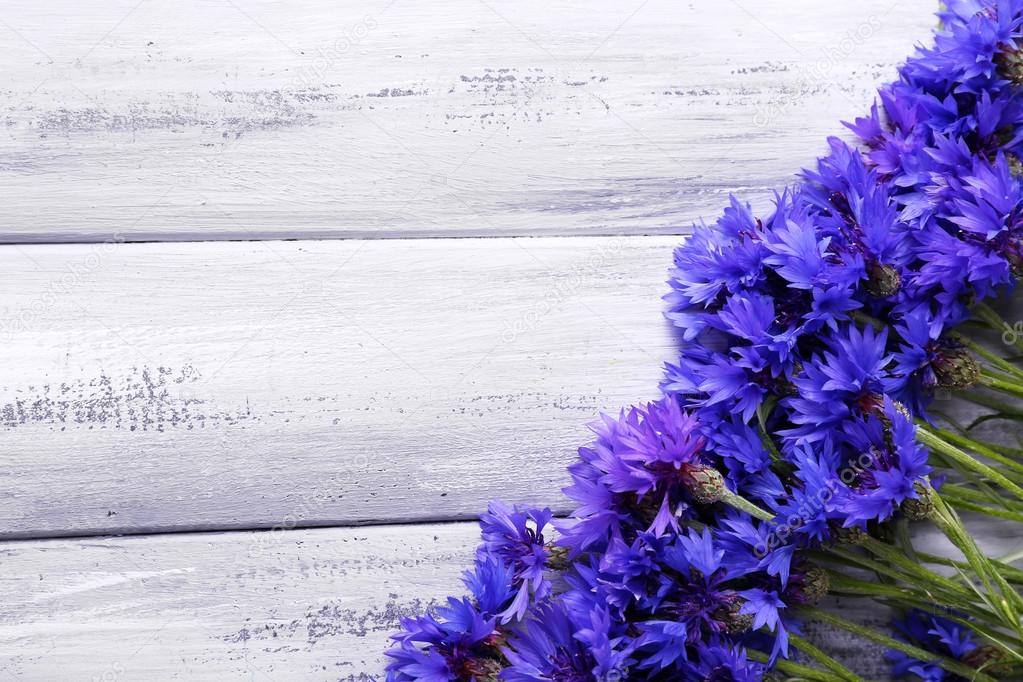 Уголок патриотического воспитания Если не мы, то кто же,Детям нашим поможетРоссию любить и знать!Как важно не опоздать!
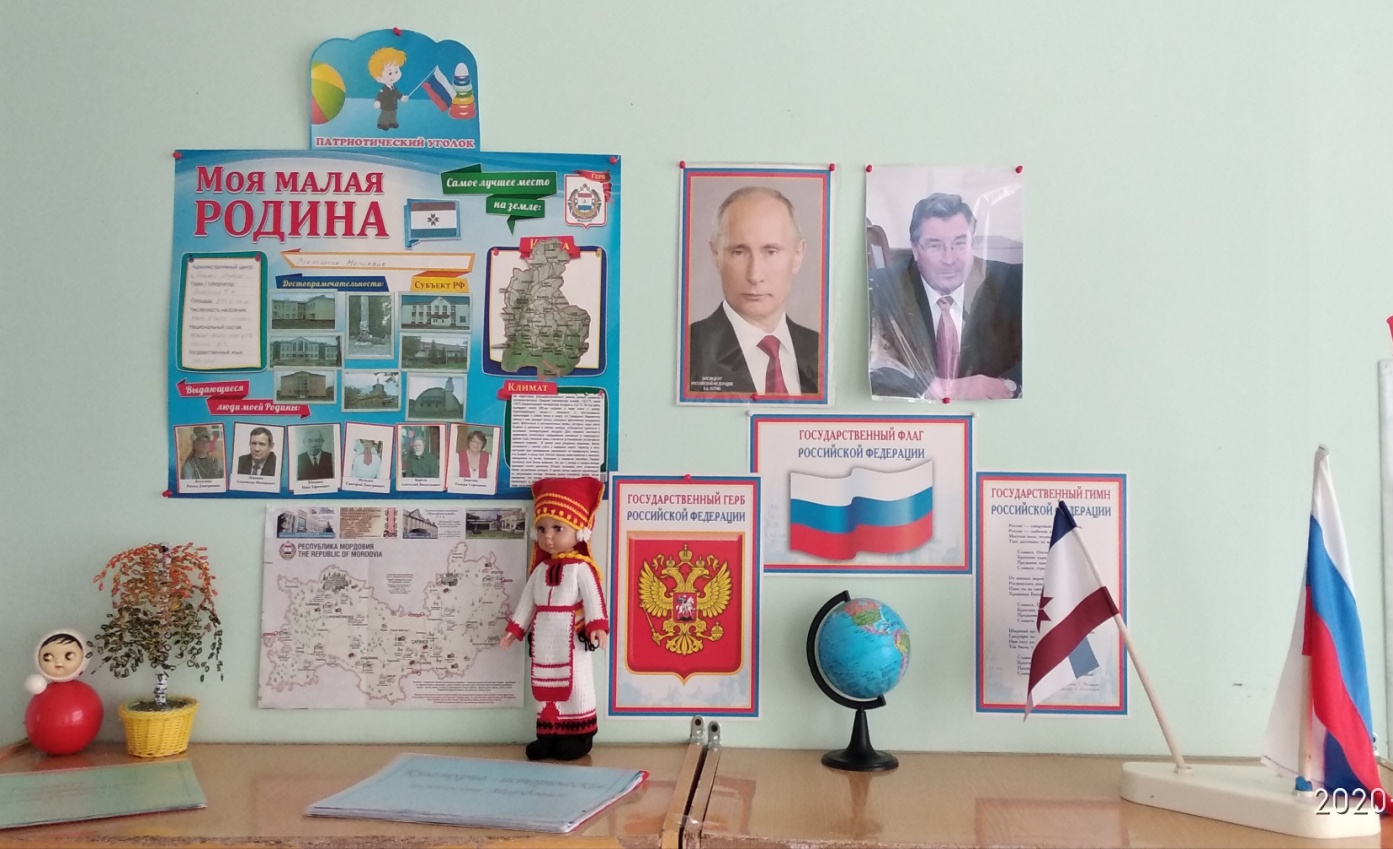 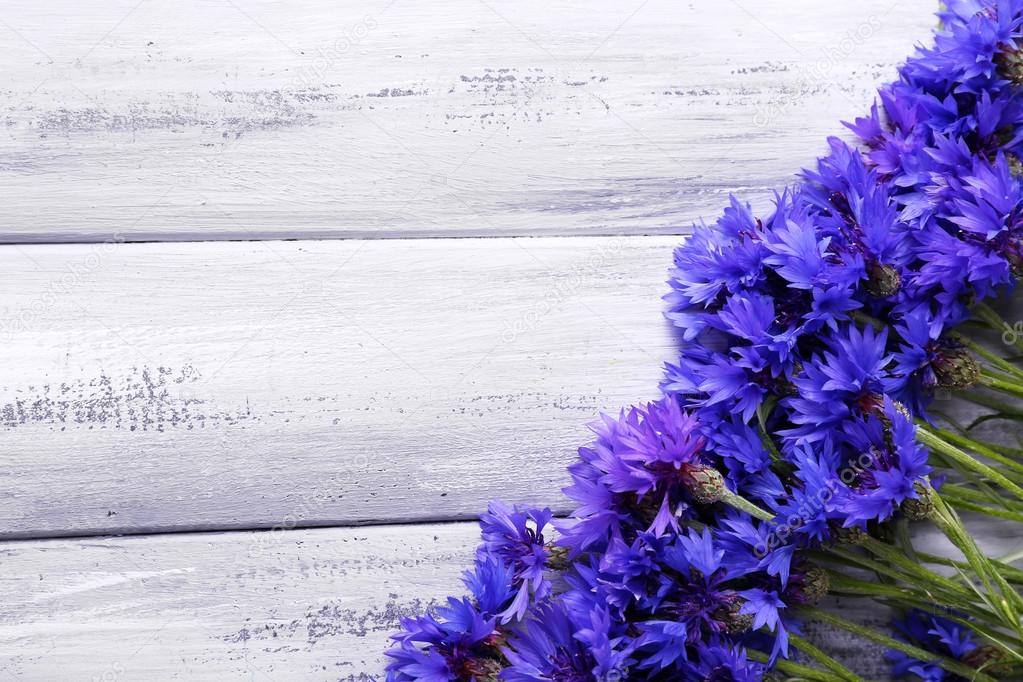 Уголок безопасностиО безопасности в пути,На улице и домаМы будем знать и говорить,Сегодня в группе снова!
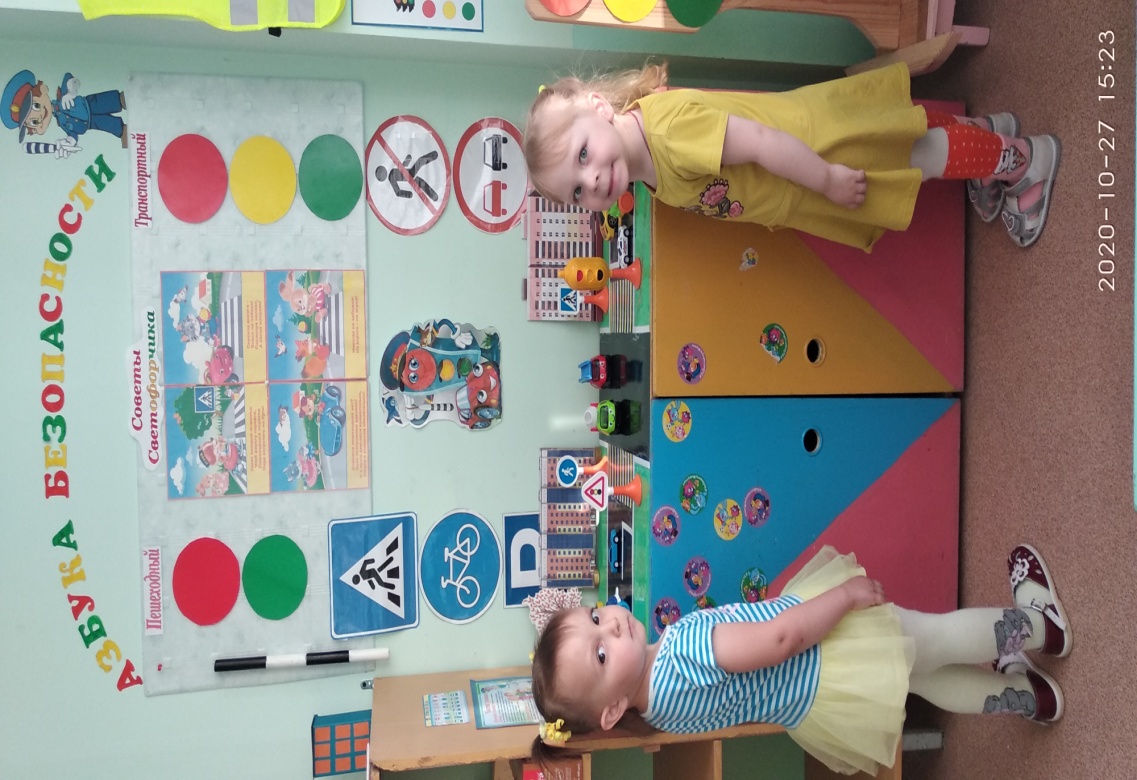 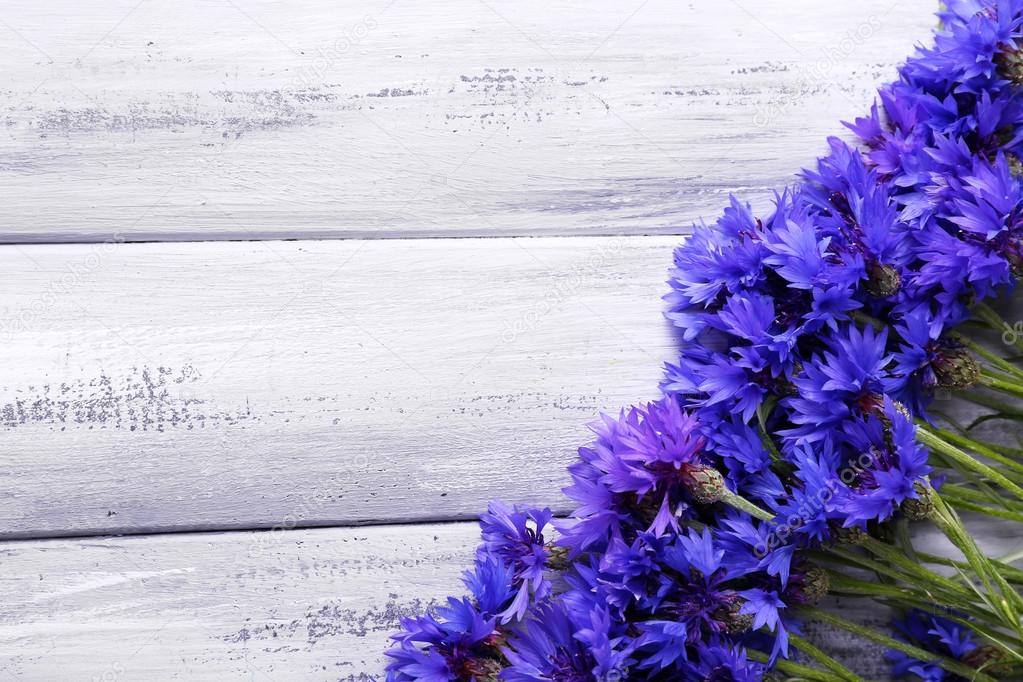 Уголок «Домисолька»В группе куклы не скучают! Есть музыкальный уголок!В нём дети громко так играют-Трясется даже потолок!
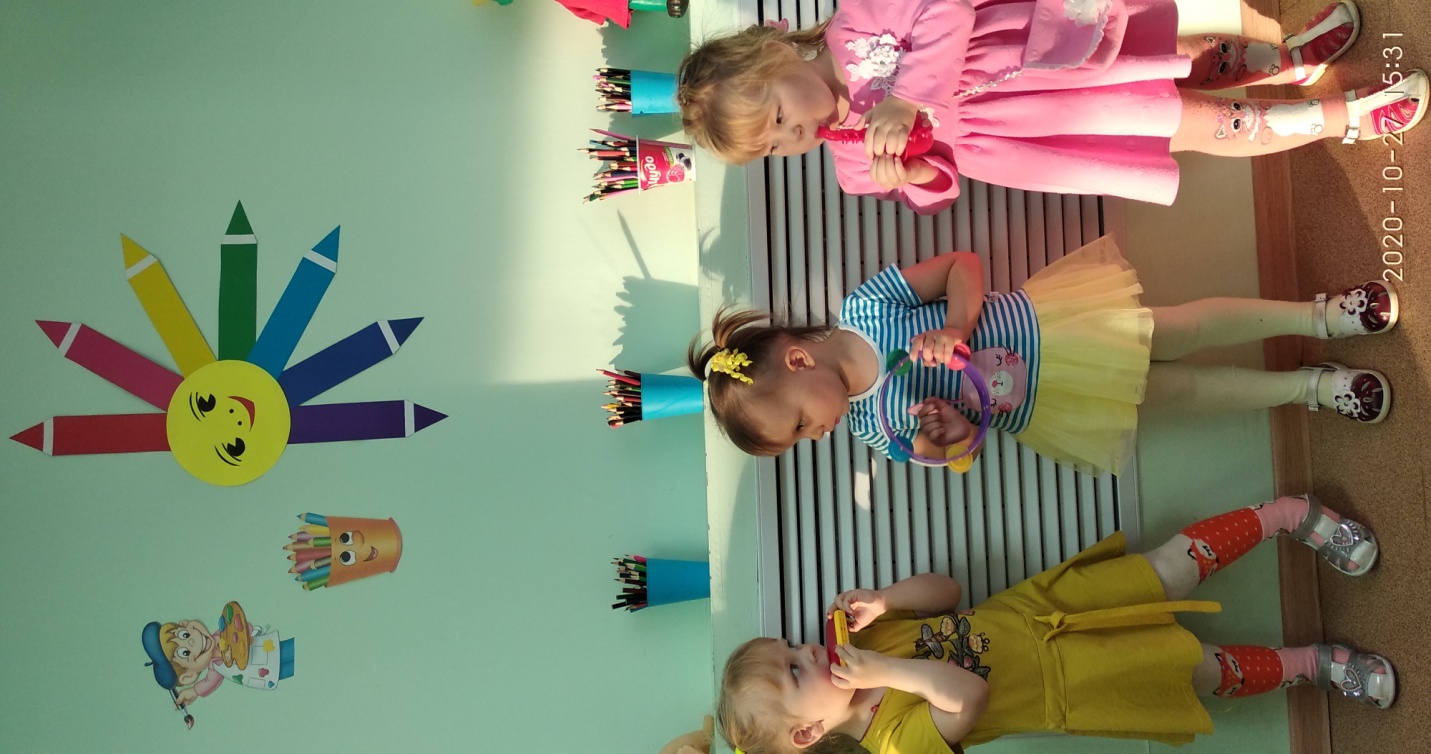 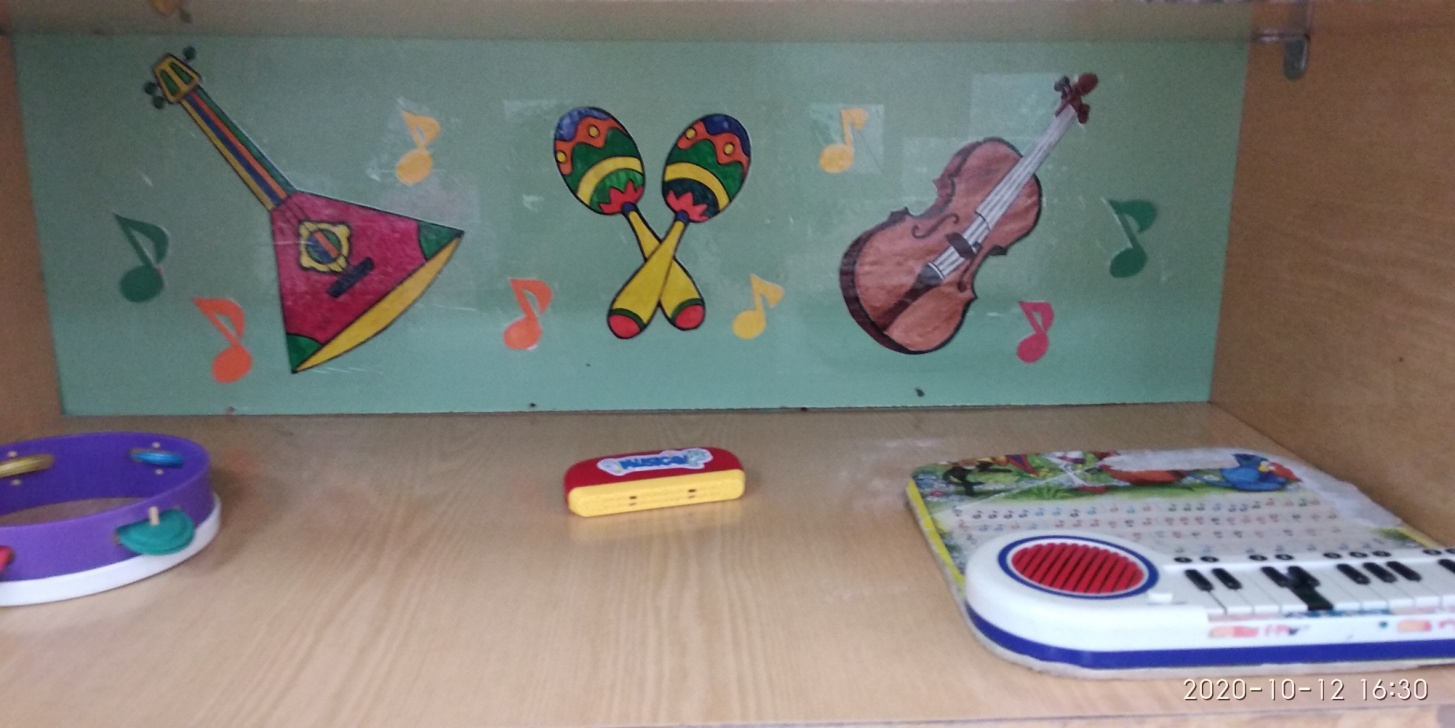 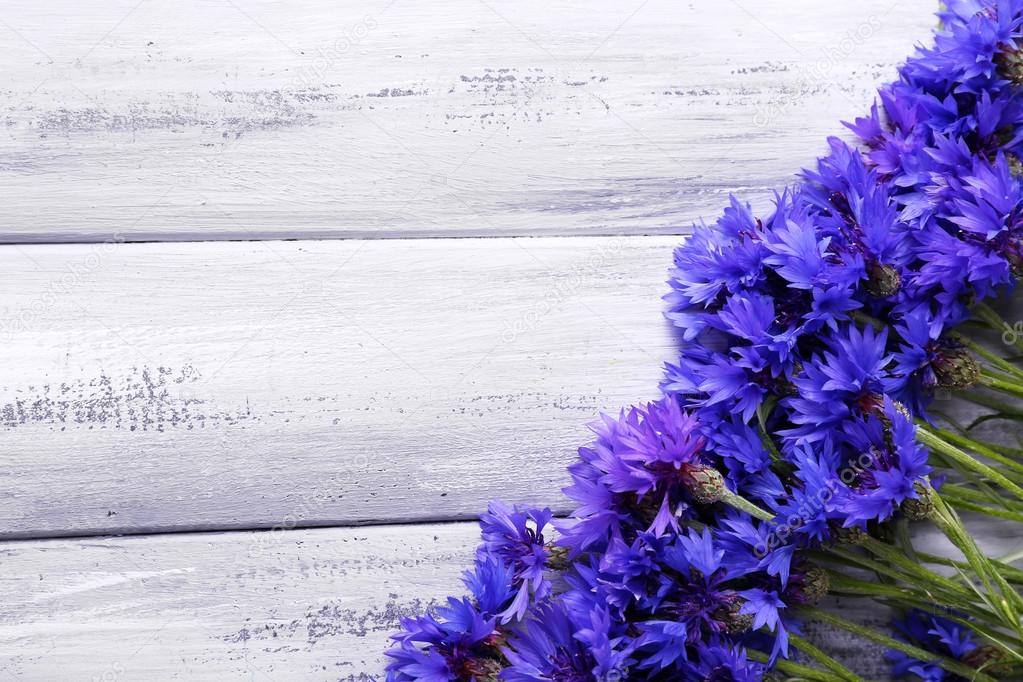 Уголок «Крепыши»Вам представить мы хотим Уголок спортивный.Хочешь ты здоровым быть?Двигайся активно!
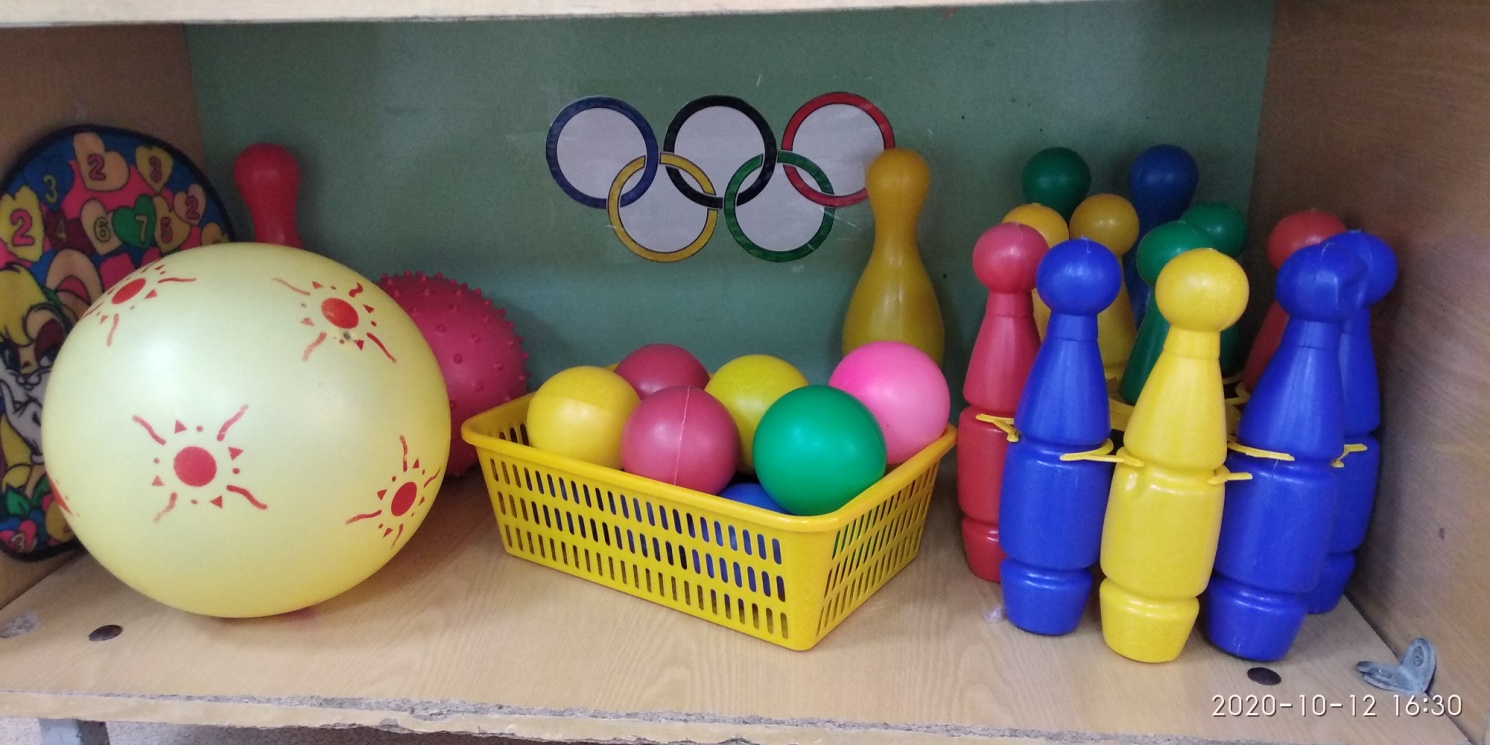 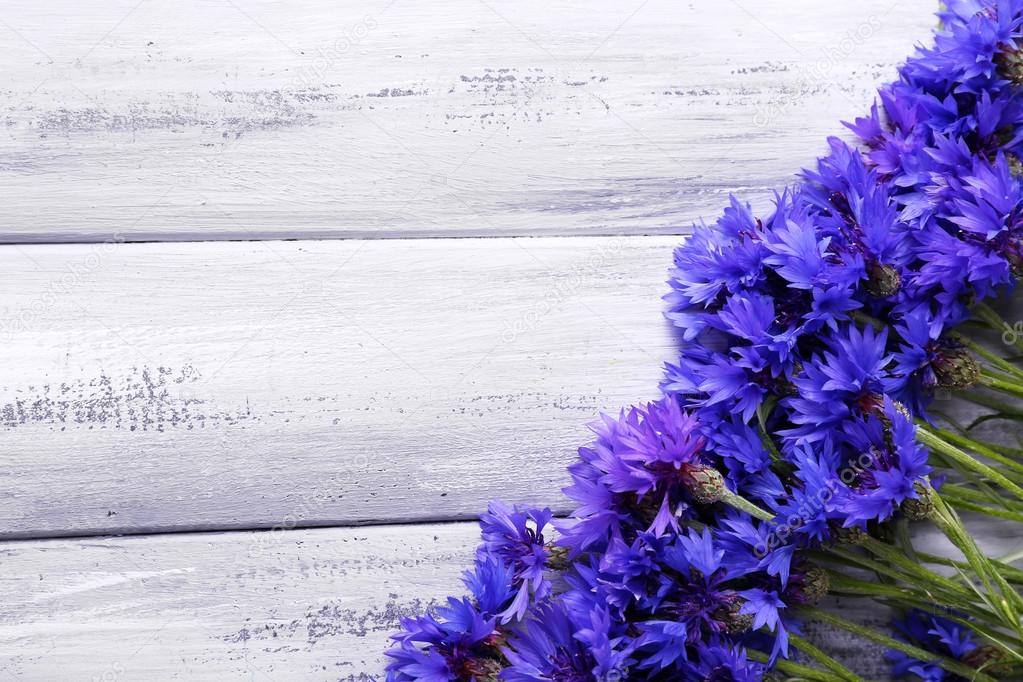 Играя мы учимся, играя живемС игрой интересной мы мир познаем!
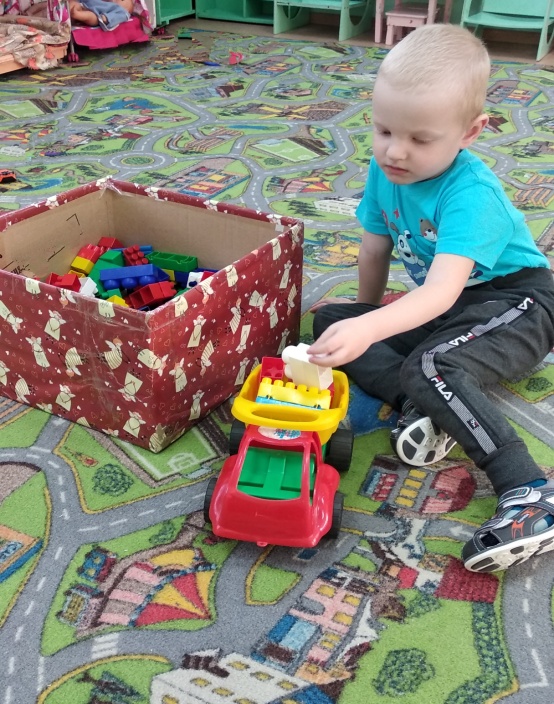 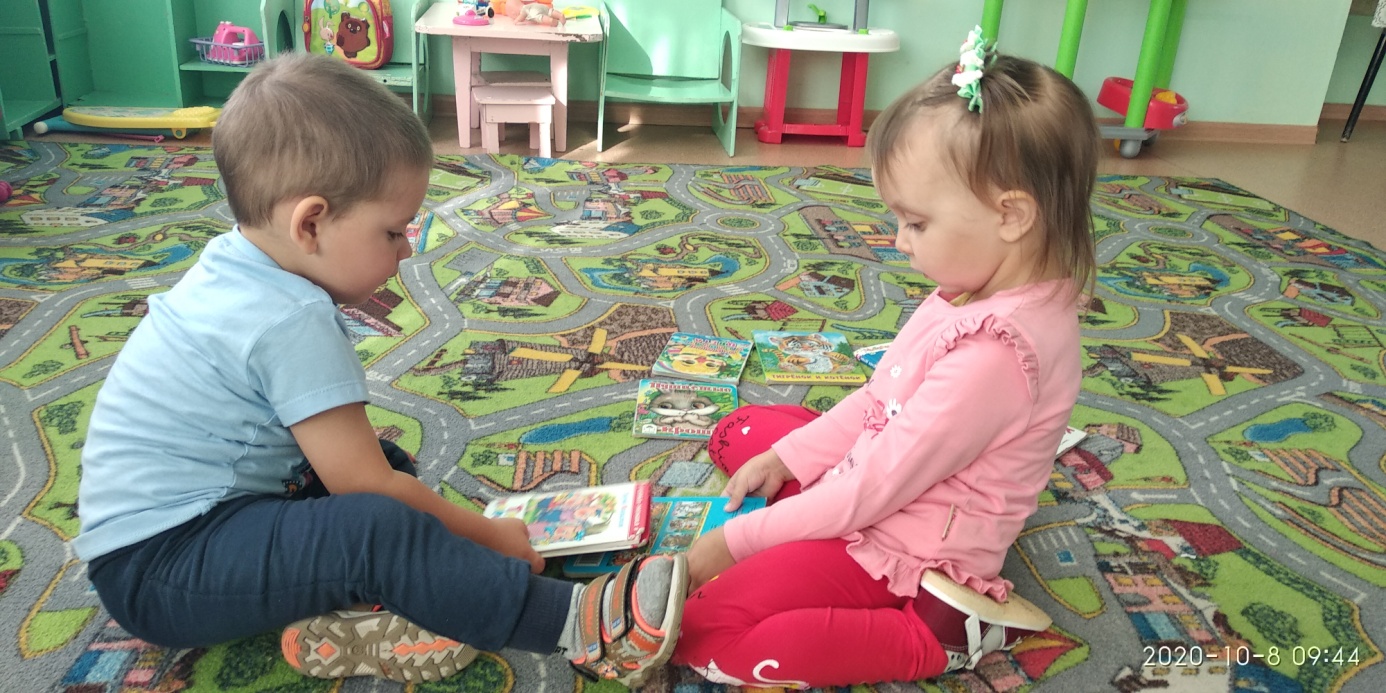 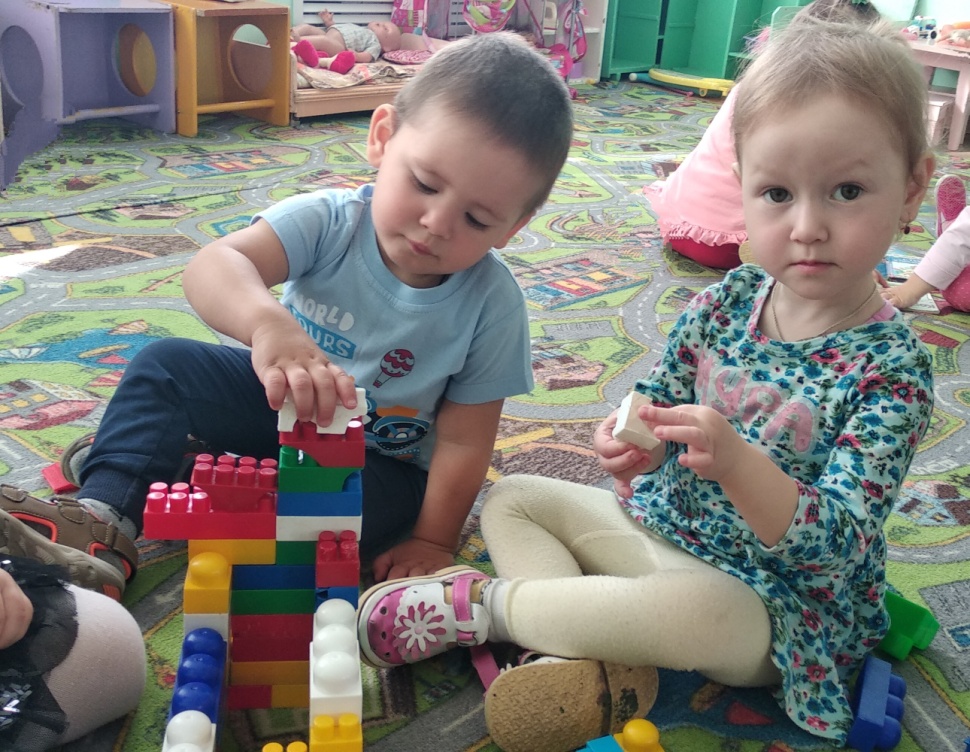 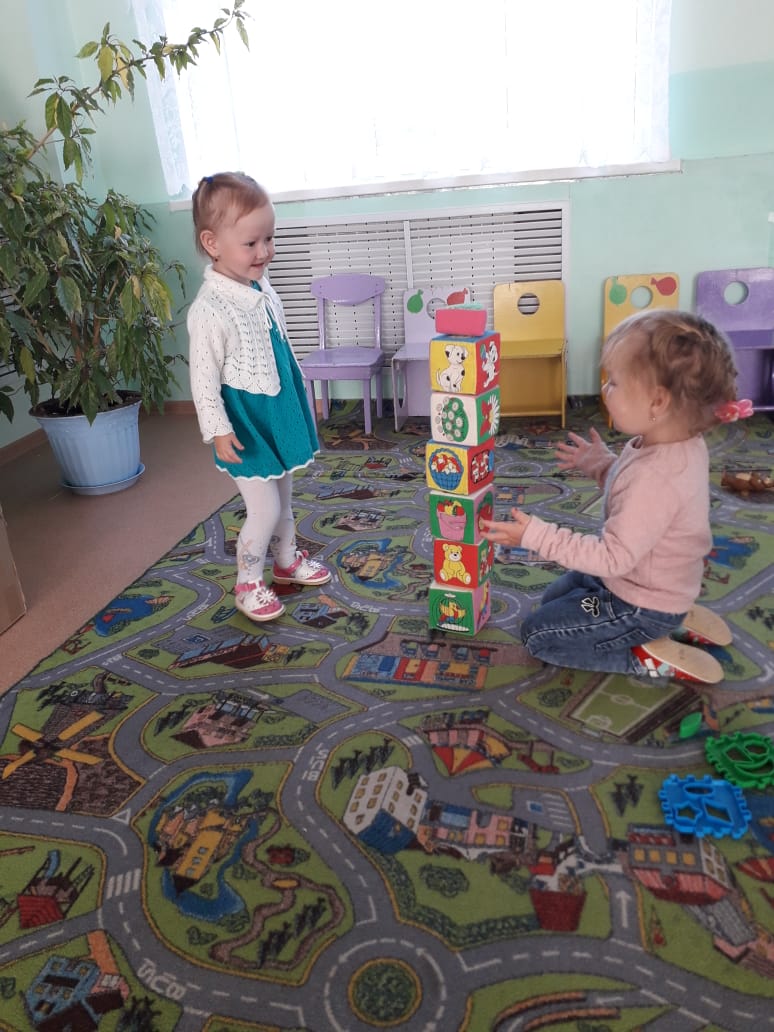 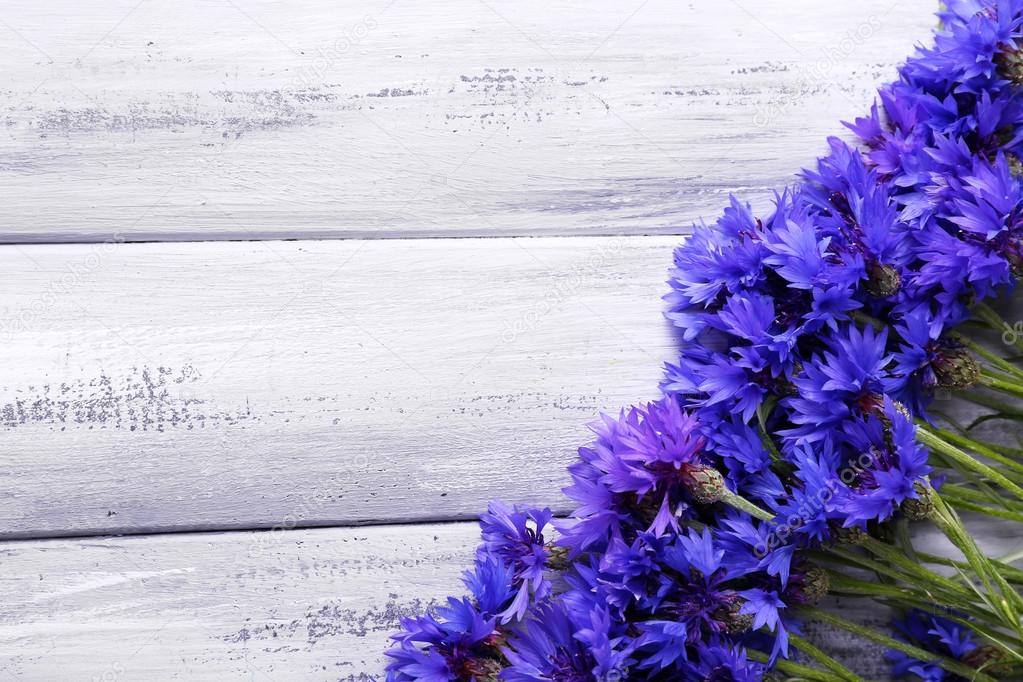 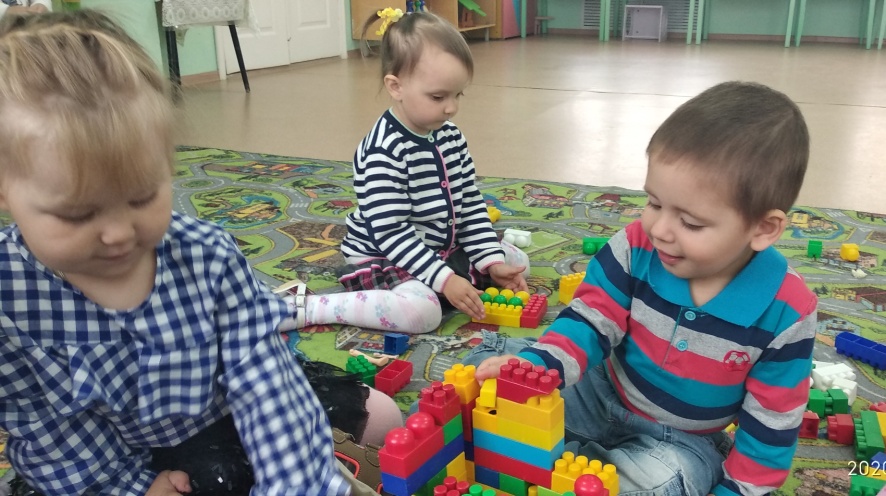 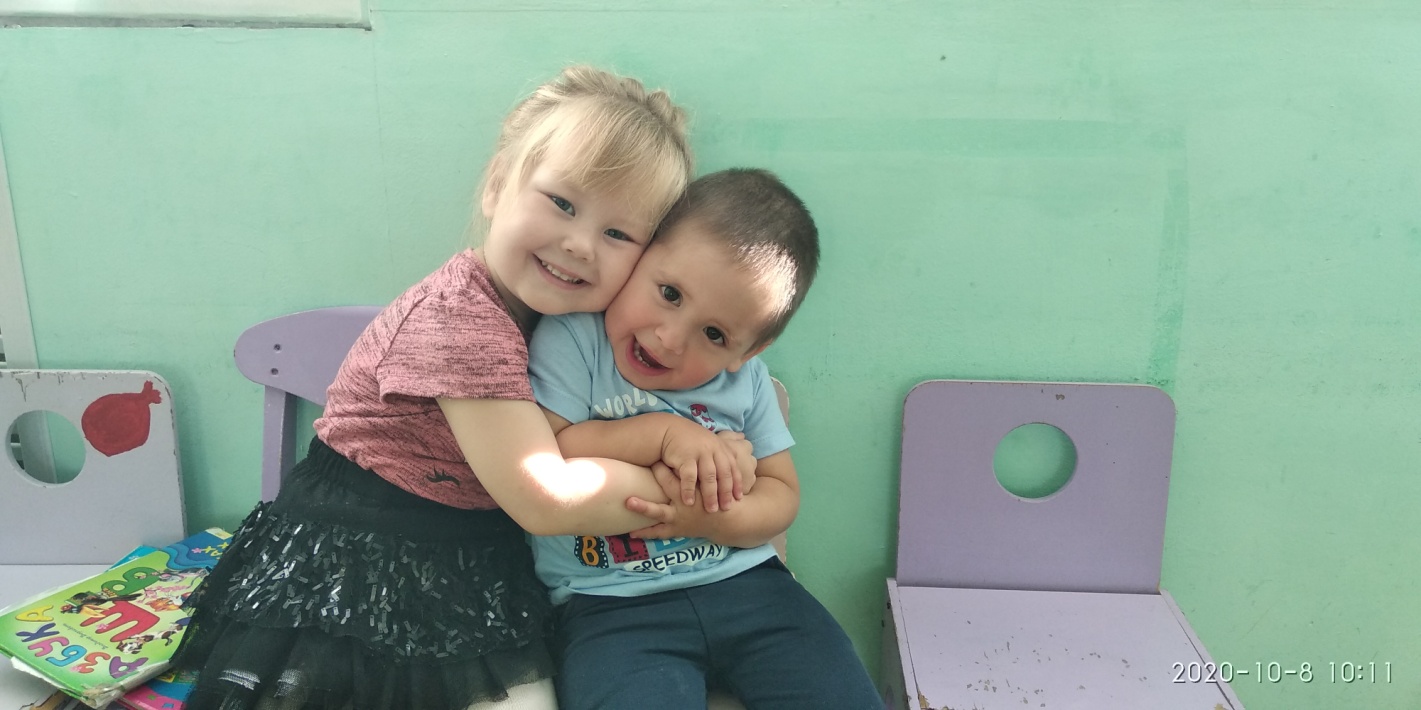 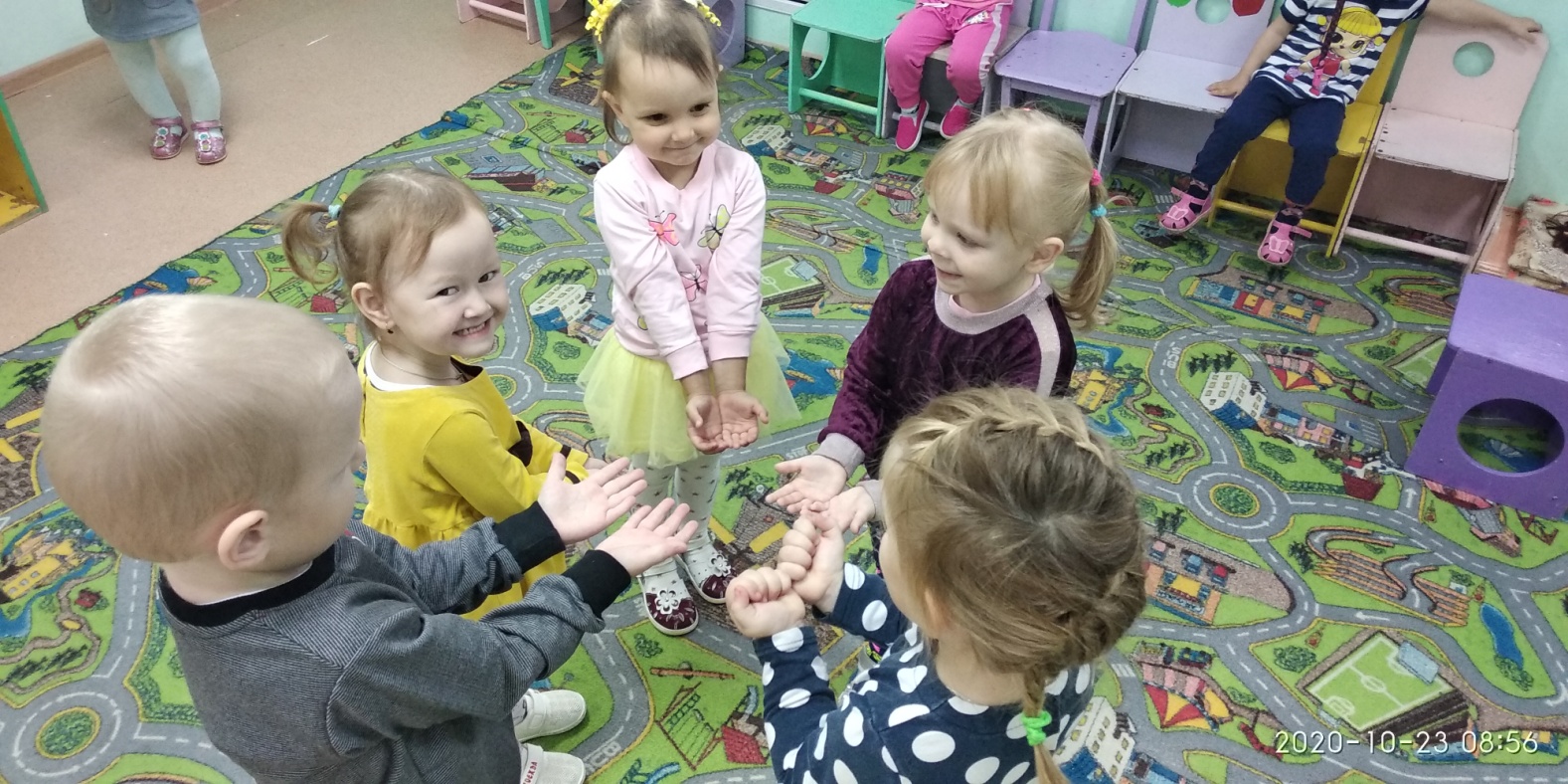 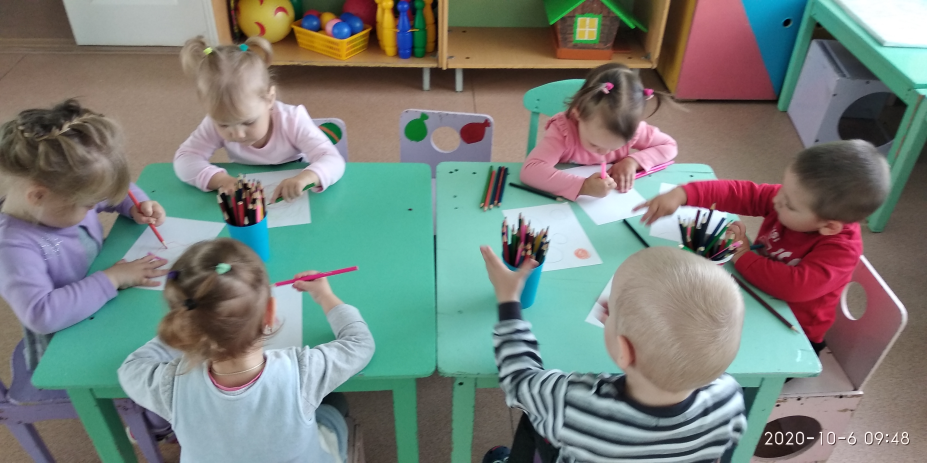 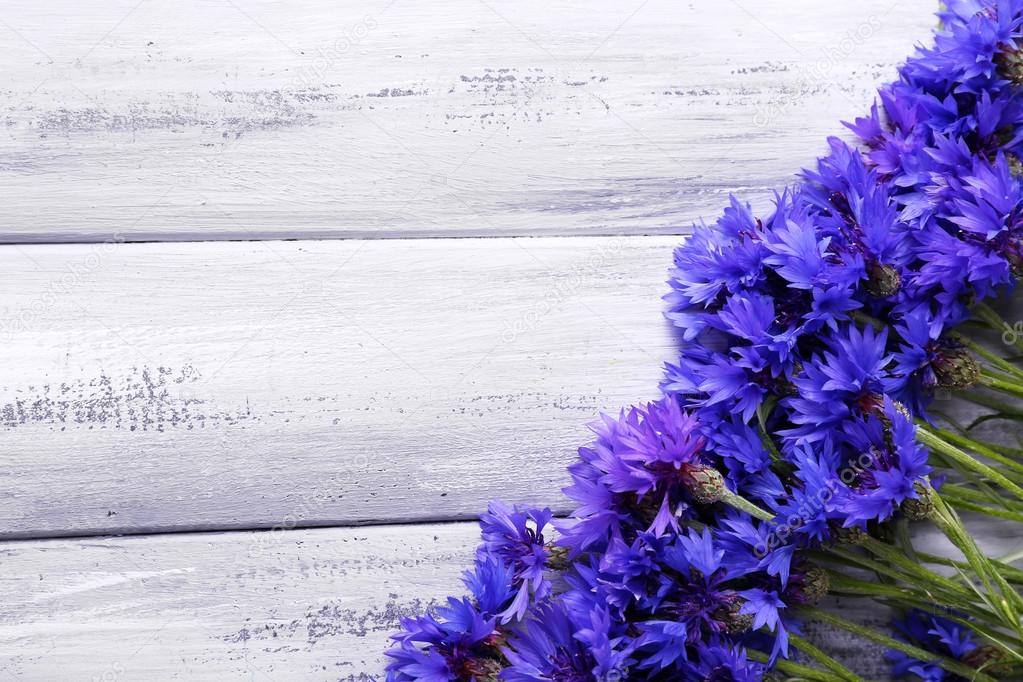 Группу всю мы показали,О себе всё рассказали.Мы вас в гости будем ждать,Нам есть еще, что показать!